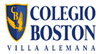 ¿Cómo resolver dialógica ypacíficamente los conflictos?
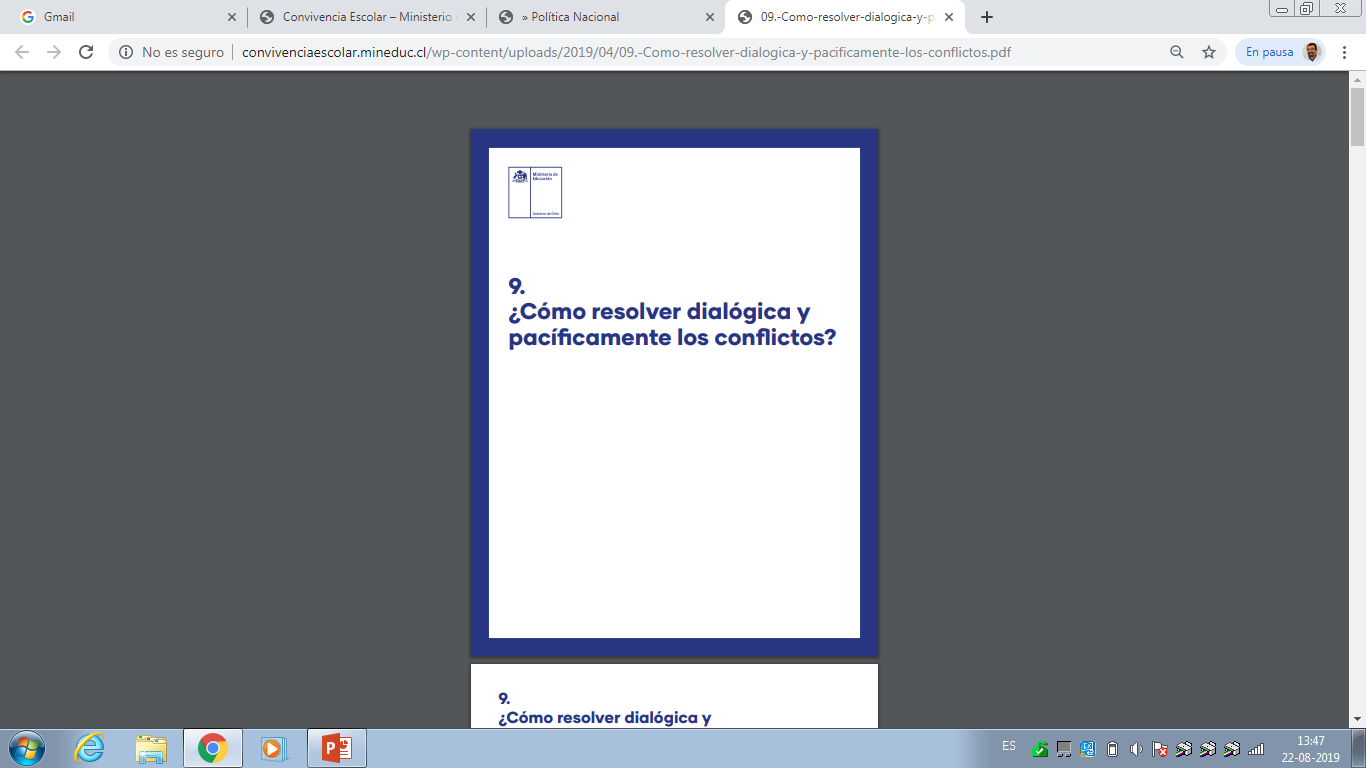 Héctor cornejo montero
Encargado de Convivencia escolar
colegio Boston
Villa alemana, 23 de agosto 2019
Objetivo:
Ayudar a la comunidad educativa a reflexionar sobre las maneras de enfrentar y resolver en forma pacífica y dialogada los conflictos que surgen a diario en la convivencia escolar.
Introducción
El surgimiento de conflictos en la escuela es natural. En ella confluyen personas de distintas edades, caracteres, intereses, de contextos culturales y posiciones sociales diferentes. Los conflictos son parte inherente de toda comunidad humana y, por tanto, cualquier intervención que se quiera hacer al respecto debe orientarse a una resolución adecuada de ellos y no a su supresión.
Convivencia escolar y conflicto
Los conflictos no son buenos ni malos en sí mismos. 
Bien tratado, el conflicto es una oportunidad de aprendizaje.
 Mal tratado, puede ser un impedimento para el aprendizaje.
Diversas maneras de enfrentar los conflictos
Para expresarlo gráficamente, estas maneras se pueden representar en un plano compuesto por dos coordenadas: un eje que representa la preocupación por los intereses de las otras personas, y un segundo eje que representa la preocupación por los intereses propios.
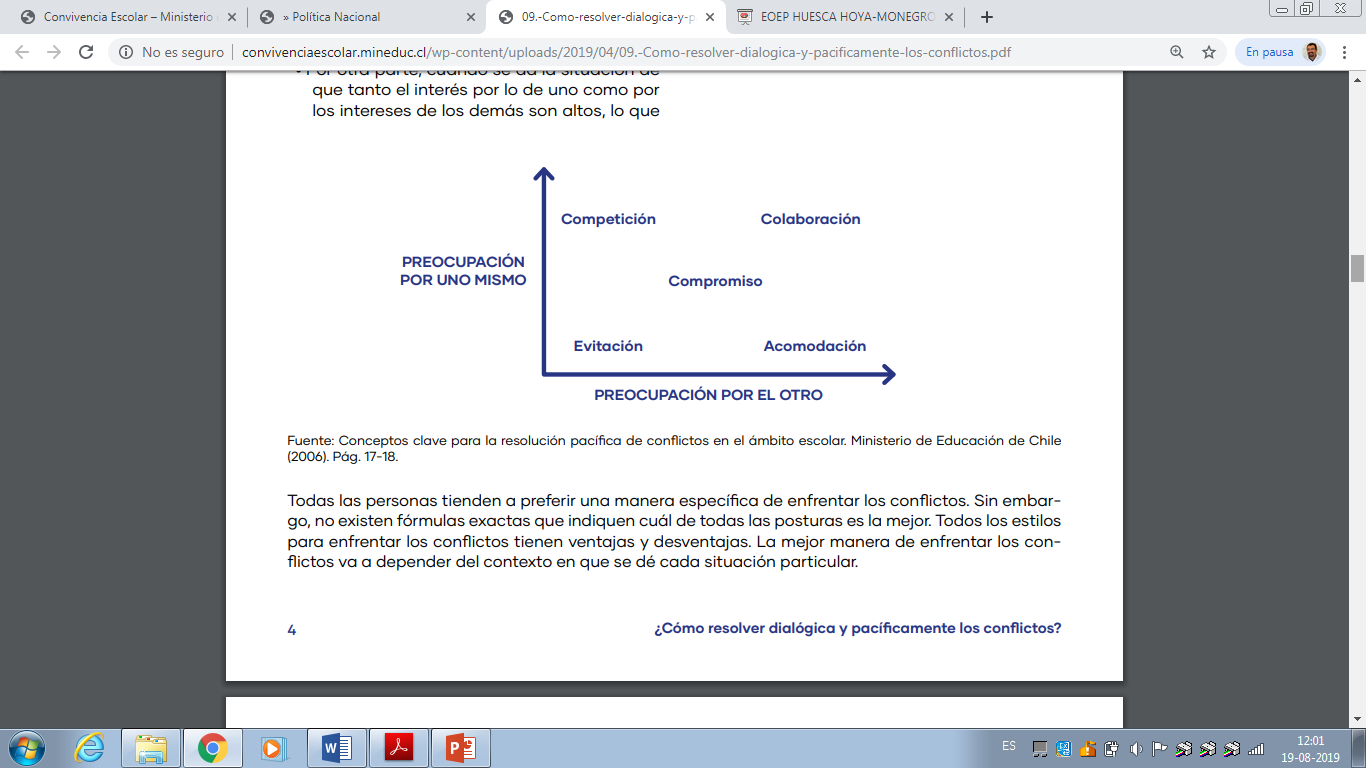 Fuente: Conceptos clave para la resolución pacífica de conflictos en el ámbito escolar. Ministerio de Educación de Chile (2006). Pág. 17-18.
Elementos de un conflicto
¿Cuáles son esos elementos?
En primer lugar, los protagonistas y la relación entre ellos.
La relación entre ellos da cuenta de un segundo elemento: el nivel o tipo de emociones o sentimientos con que se enfrentan los protagonistas.
 Proceso o la Escalada.
Valores.
Posiciones del conflicto.
Intereses.
Modelos de intervención
Para mejorar la convivencia y prevenir los conflictos es conveniente:
ayudar a desarrollar en los alumnos las capacidades pro sociales;
elaborar un marco claro y compartido de normas que regulen las relaciones interpersonales;
crear estructuras y mecanismos que permitan la participación real de los alumnos y alumnas en las decisiones que les atañen;
planificar estrategias específicas de prevención y resolución de conflictos;
organizar actividades de formación del profesorado.
Medidas preventivas para el aula:
la construcción de normas concretas contra las agresiones y a favor de las relaciones interpersonales positivas; 
tener momentos específicos en la semana donde se analicen las relaciones interpersonales y la comunicación entre los estudiantes;
que el grupo desarrolle la empatía emocional y pueda conmoverse con lo que 
puede sucederle a cualquiera de sus compañeros o compañeras.
involucrar a las familias en las conversaciones de sus hijos sobre las formas 
que tienen de convivir y de relacionarse entre ellos.
Técnicas alternativas para resolver los conflictos
Tres son las técnicas alternativas más conocidas para resolver los conflictos:
• La negociación, en que las partes en conflicto buscan ellas mismas una solución.
• La mediación, en que interviene un tercero neutral que ayuda a las partes a llegar a un acuerdo.
• El arbitraje en que interviene un tercero neutral, pero que es él quien decide por las partes el acuerdo a alcanzar.
Estas técnicas se diferencian no sólo por cómo se resuelve el conflicto, sino también por qué finalidad y resultados se buscan.
Cuadro sinóptico de las técnicas de resolución de conflictos
Negociación
Las partes manifiestan voluntad e interés por resolver las diferencias sin ayuda de terceros.
Mediación
Las condiciones para la mediación son que las partes se encuentren calmadas y que exista confianza.
Arbitraje Pedagógico
Desarrollo de competencias pararesolver los conflictos
Para aprender a resolver pacíficamente los conflictos se necesita desarrollar habilidades en tres ámbitos fundamentales:
Competencias cognitivas: Las competencias cognitivas se refieren a las habilidades que hay que  desarrollar para tomar distancia y pensar desde la posición en que esta la otra persona.
Competencias emocionales: Las competencias emocionales refieren a la capacidad de autorregular nuestras emociones y la de los demás en situaciones de conflicto.
Competencias comunicativas
Muchas veces los conflictos ocurren por una mala comunicación entre las partes. Si aprendiéramos a comunicarnos mejor podríamos resolver muchos conflictos.
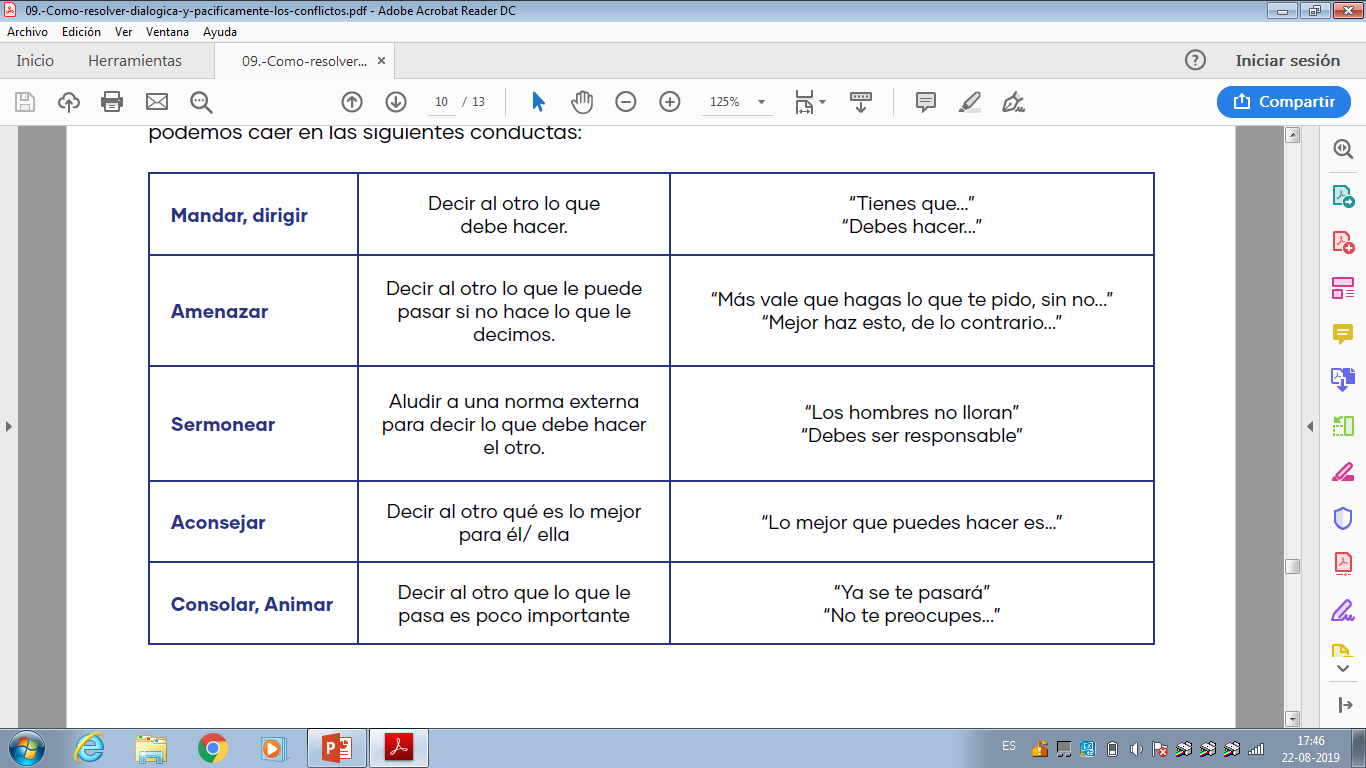 Competencias comunicativas
Con estas conductas bloqueamos la comunicación con el otro; enviamos un mensaje de que no estamos escuchando con interés al otro.
Competencias comunicativas
La escucha activa supone escuchar con atención lo que el otro quiere comunicarnos.
Hay dos técnicas por medio de las cuales demostramos que estamos en una actitud de escucha activa: el parafraseo y el reflejo.
El parafraseo consiste en repetir con nuestras propias palabras lo que acabamos de escuchar de manera de asegurar que el mensaje recibido este completo, sin juicios de valor ni interpretaciones.
Competencias comunicativas
El reflejo consiste en demostrarle al otro que nos damos cuenta de como se siente y de que nos importa lo que le ocurre.
También es muy importante en la comunicación ser asertivos.
1 Este ejemplo está tomado de Fernando Mejía “Mediación, convivencia y conflicto”, OEI, 2013
RESULTADOS SIMCE colegio boston
GRACIAS POR SU ATENCIÓN Y TIEMPO!!!
Héctor Cornejo Montero
Encargado de Convivencia escolar
Colegio Boston